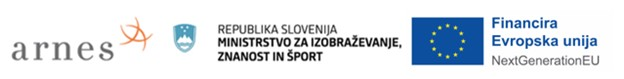 Posodobitev računalniških omrežij na VIZ in IRoptika2
Alenka Starc
Videokonferenčno srečanje, 29. 6. 2022
Posodobitev računalniških omrežij na VIZ &IROptika2 – 1.del
Financirata v okviru Načrta za okrevanje in odpornost (NOO) – NextGenerationEU – EU in MIZŠ. 
Razvojno področje: Digitalna preobrazba; Digitalna preobrazba javnega sektorja in javne uprave; Digitalizacija izobraževanja, znanosti in športa
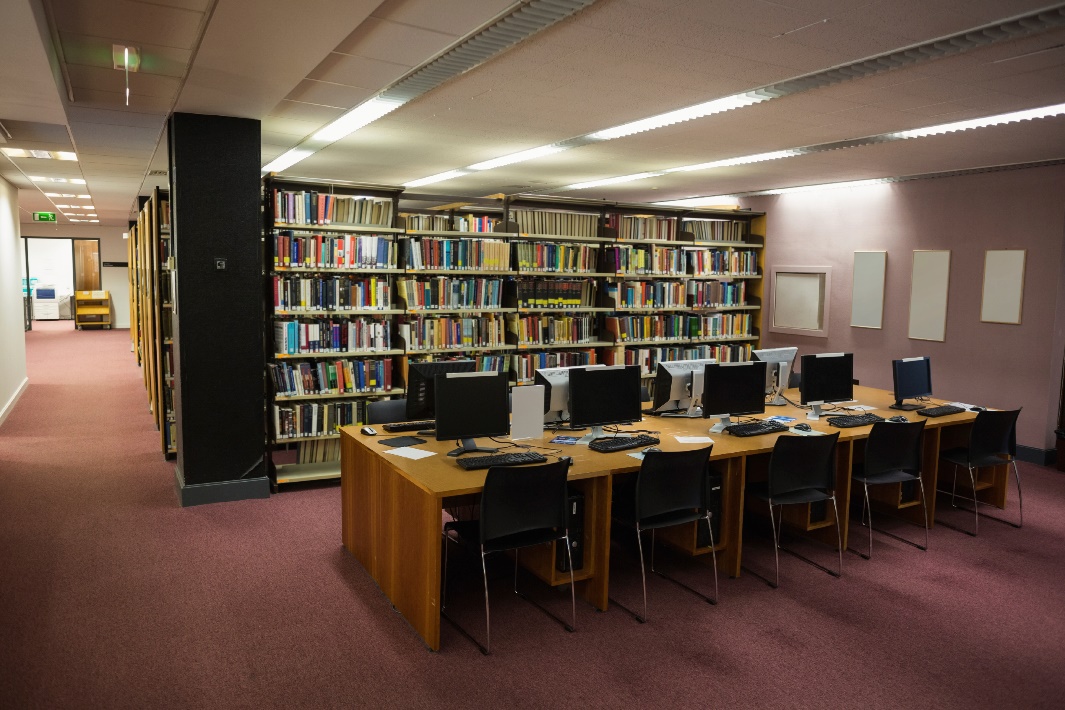 IROptika2 – 2.del
V okviru Operativnega programa za izvajanje Evropske kohezijske politike v obdobju 2014-2023, v sklopu prednostne osi 10: Znanje, spretnost in vseživljenjsko učenje financirata MIZŠ in EU
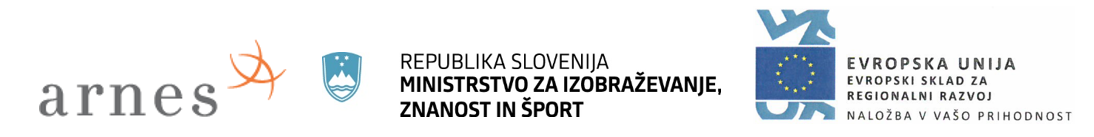 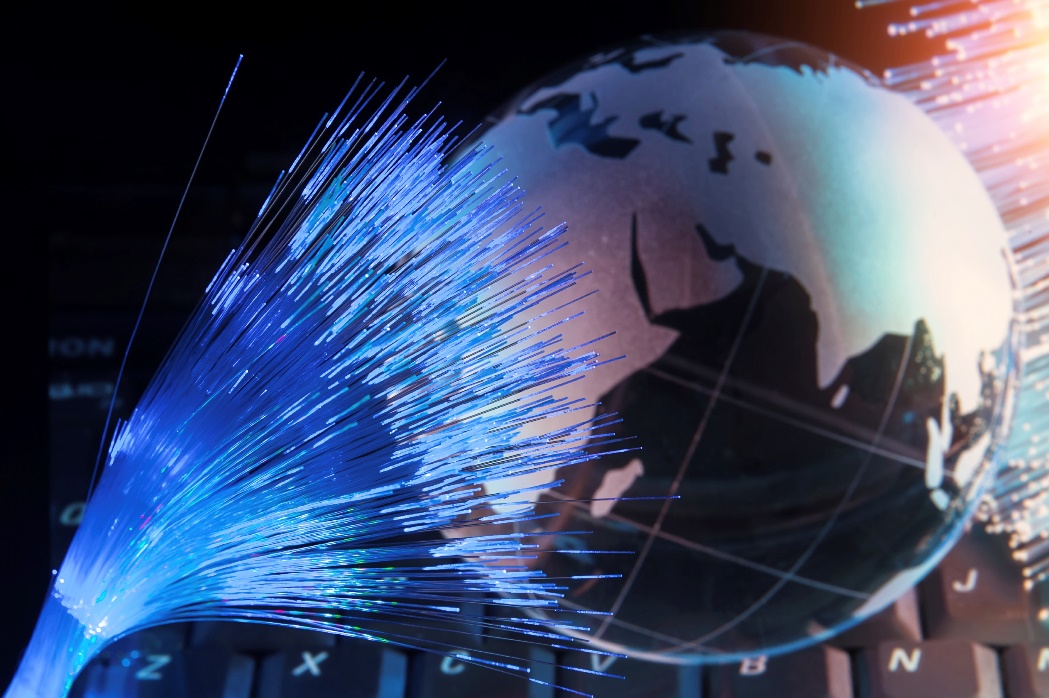 Sredstva
Projekti ne predvidevajo sofinanciranja VIZ
IROptika2
Namen projekta:
zagotovitev optičnih povezav za VIZ v osnovnem in srednjem šolstvu ter organizacijah za izobraževanje odraslih.
Cilj projekta:
1.del - do konca leta 2023 nakup optičnih povezav hitrosti povezovanja 1 Gb/s za 228 VIZ v osnovnem in srednjem šolstvu ter organizacijah za izobraževanje odraslih. 
2. del – do sredine leta 2023 nakup optičnih povezav hitrosti povezovanja 1 Gb/s za 153 VIZ v osnovnem in srednjem šolstvu.
Seznam trenutno planiranih VIZ – IROptika2
Pregledali smo nepovezane VIZ-e in upoštevali situacijo na trgu, ki smo jo prejeli od potencialnih dobaviteljev.

Seznam VIZ IROptika2 1.del;
Seznam VIZ IROptika2 2.del.
IROptika2
Izvajalci vas bodo kontaktirali, ko bodo pripravljali ponudbe za JN
Določitev kontaktne osebe
Določitev tras za optiko po stavbi zavoda
Prostor za opremo
Obstoječa lokacija opreme za povezavo na ARNES
Sistemski prostor ali interno omrežno vozlišče
Možni uvodi kablov v stavbo
Trasa optike po stavbi
Več informacij sledi, ko bodo znani prejemniki optike, predvidoma jeseni
Posodobitev žičnega omrežja
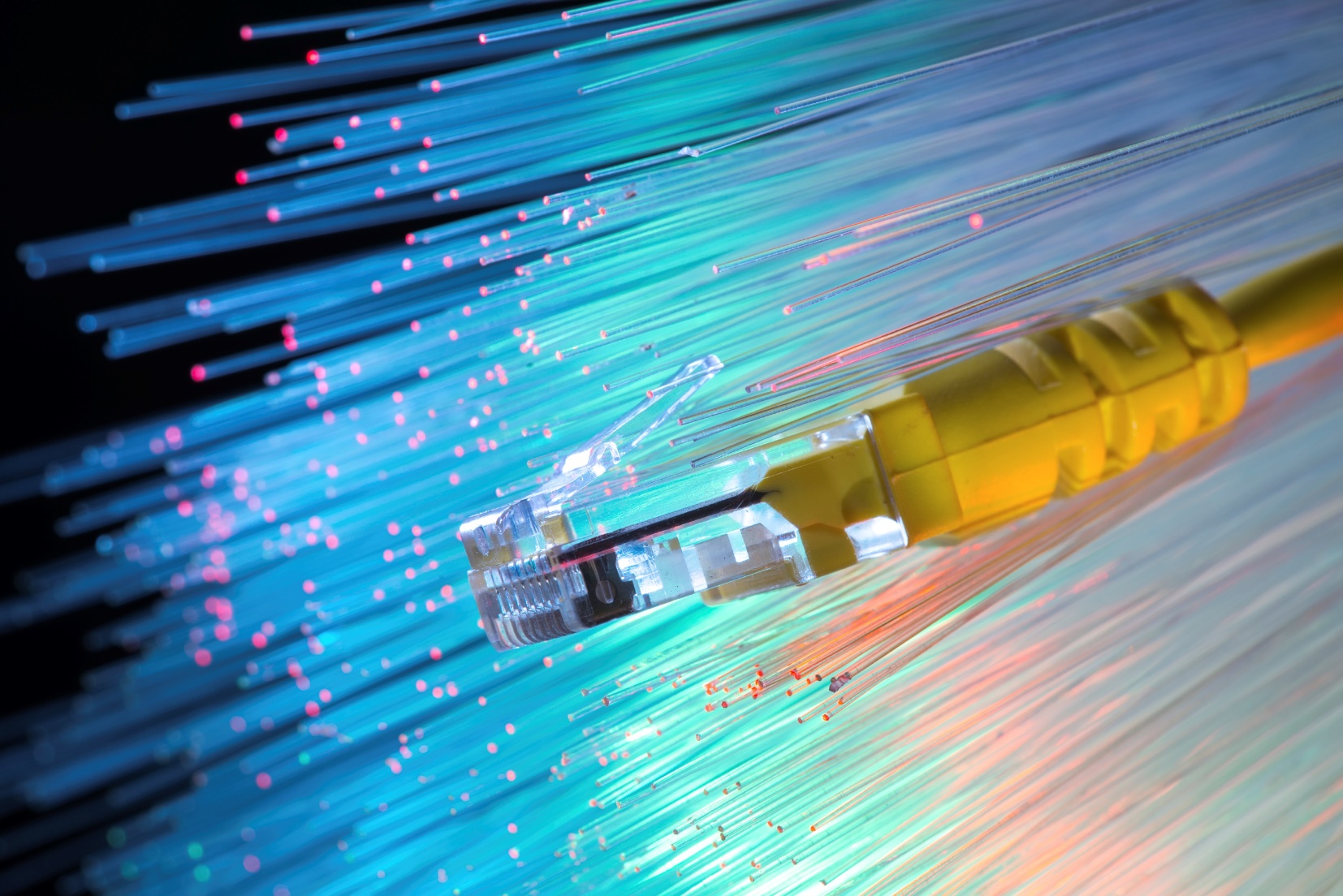 Posodobitev računalniških omrežij na VIZ (Posodobitev LAN)
Namen projekta:
posodobitev računalniških omrežij na VIZ v osnovnem in srednjem šolstvu ter organizacijah za izobraževanje odraslih.
Cilj projekta:
do 30. 6. 2026 posodobiti računalniška omrežja (pregled obstoječega stanja, izdelava načrta posodobitve, izvedba posodobitve - nadgradnja aktivne in pasivne opreme) na VIZ v osnovnem in srednjem šolstvu ter organizacijah za izobraževanje odraslih.
Sodobno žično omrežje
Zagotovljena varnost
Ustrezna zmogljivost
Centralno upravljanje
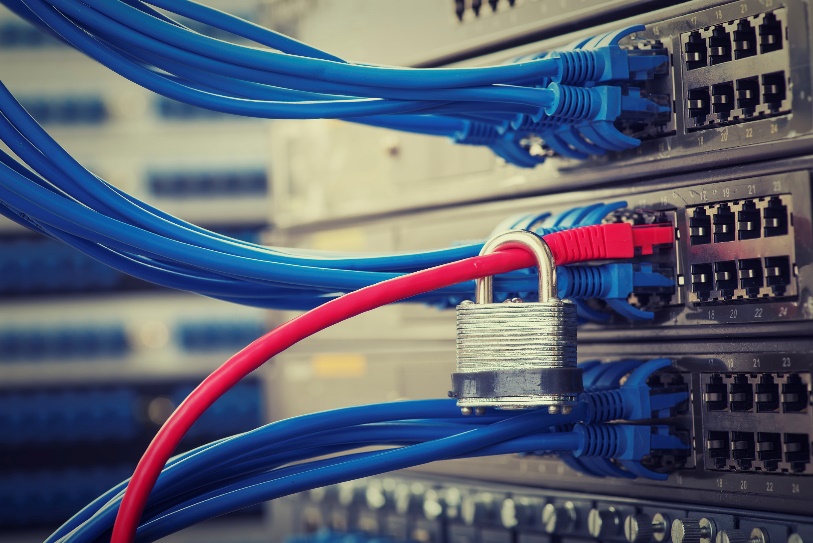 Upravičenci Posodobitev omrežij LAN
Osnovne šole 
Srednje šole
Višje šole
Šole za otroke s posebnimi potrebami
Samostojni dijaški domovi
Organizacije za izobraževanje odraslih

Seznam matičnih VIZ, ki so upravičenci;
Seznam matičnih in podružničnih VIZ, ki so upravičenci.
Organizacija dela
VIZ
Oceni potrebe po prenovi LAN
Komunicira z izvajalci popisa LAN infrastrukture, jim omogočil dostop ter zagotovi prisotnost ključnih oseb
Usmeri izvajalca na lokacije, kjer je prenova potrebna 
Izvajalec  
Popis stanja LAN omrežij na VIZ, montaža aktivne opreme
Arnes 
Organizacija javnih naročil
Celovit pregled nad izvajanjem
Dobavitelji
Dobavijo aktivno opremo za VIZ
Javna naročila
Javna naročila so že objavljena z odložnim pogojem, ki bo izpolnjen ob podpisu projektne pogodbe med MIZŠ in Arnes
JN Izvajalci prenove žičnih omrežij
JN CPE
JN Stikala LAN
JN Optični moduli
DNS Optika
Popis stanja LAN na VIZ in montaža aktivne opreme
Predmet razpisa: 
izvedba popisa stanja LAN infrastrukture na vzgojno-izobraževalnih zavodih (nadaljevanje VIZ) in montaža aktivne opreme (CPE in stikala LAN) na VIZ.
3 sklopi
Časovnica
Mar 2022 – Pooblastilo za izvedbo javnih naročil
Jun 2022 - Informativna video konferenca
Avg 2022 – Pristopna pogodba VIZ & Arnes
Sep 2022 do Dec 2022 – Popis stanja LAN omrežij
Jan 2023 – Določitev končnih smernic prenove
Feb 2023 – Javni razpis za VIZ
2023 – 2024 – Montaža CPE (lastnik Arnes)
2023 – 2026 – Montaža Stikal (lastnik VIZ)
Orodja & Komunikacija
Portal EDO
Poskrbite za digitalne certifikate
Arnes spletna stran
e-pošta – 
iroptika2@arnes.si
noo@arnes.si
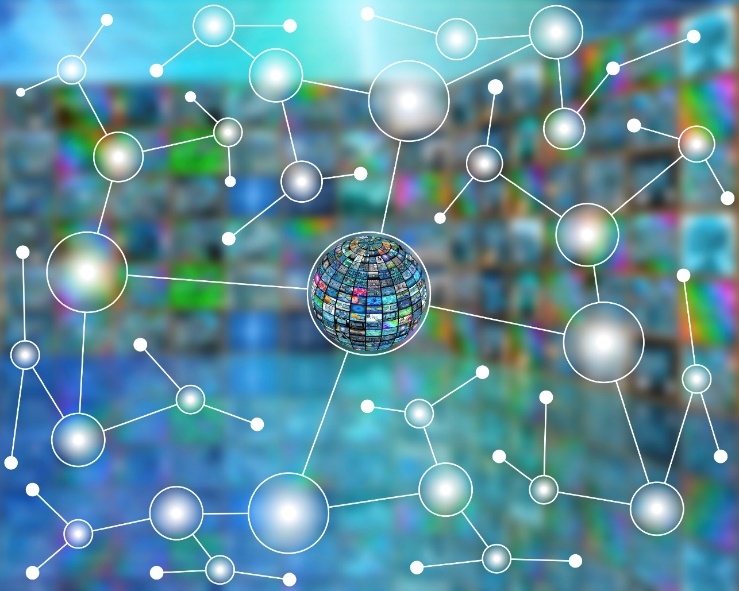